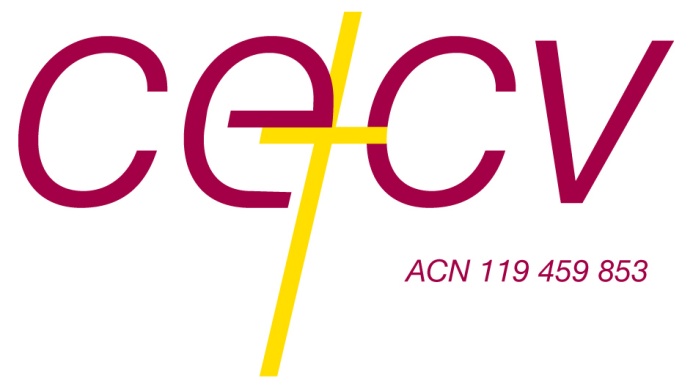 Effective Use of ICT Tools to Facilitate Language Learning
1. Why do we use ICT tools in our classrooms?https://sites.google.com/a/syd.catholic.edu.au/web-2-online-course/resources/blooms
2. Weebly http://languagenetworks.weebly.com/#/
Why connect?
Learning is about social engagement.Communities of practice incorporate;1. Community: Social connection and interaction.2. Identity: Members identify with the group.3. Practice: When we come together to share findings we can learn from each other's inquiry.4. Meaning: These discoveries in turn give meaning to belonging to the group.
3. The Pedagogy Wheel … it’s a Bloomin’ Better Way to TeachUniversity of Adelaidehttp://www.unity.net.au/allansportfolio/edublog/?p=324
3. Where does each tool fit?
Exploring other tools
Go to CEVN http://cevn.cecv.catholic.edu.au/ 
  CNA Education Staff Portal 
  C number to sign-in 
  CNA Teacher Resources - Explore a range of learning ideas for meeting the Australian Curriculum ICT General Capability through the use of Google Apps for Education - integrating Google Apps for Education into your classroom learning program.
  Web 2.0 online course
Working at your own pace
Welcome to the Web 2.0 Online course
Modules
Module 1: Web 2.0 and personalising your Web spaceActivity 1: Get an overview of Web 2.0 through YouTube.
Smile 
Peace begins with a smile.
Every time you smile at someone, it is an action of love, a gift to that person, a beautiful thing.
Peace begins with a smile.
Let us always meet each other with a smile, for the smile is the beginning of love.
We shall never know all the good that a simple smile can do.
Peace begins with a smile.



Mother Teresa
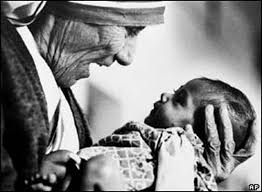